Bonjour!
jeudi, le vingt février
Travail de cloche
Write a sentence which uses the relative pronoun “que.”
Bonjour!
mercredi, le vingt février
Bon anniversaire
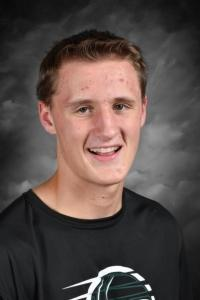 Bon anniversaire
Bon anniversaire
Bon anniversaire cher David
Bon anniversaire
Georges de la Tour was a painter who was born in Lorraine in 1593 and whose work can be found in museums in Paris and in Fort Worth, Texas.
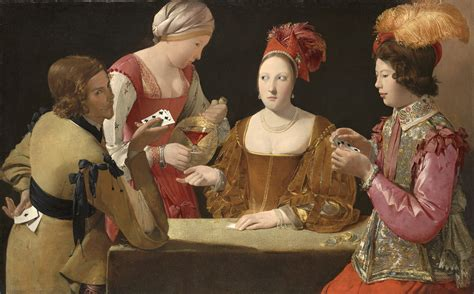 les devoirs
Write a sentence with each of the following. 
lequel _________________________________________________________
lesquelles _____________________________________________________
auquel_________________________________________________________
de laquelle_____________________________________________________
à laquelle______________________________________________________
desquels______________________________________________________
As soon as I finish my homework, I will eat dinner at Nick’s.

If I finish my homework before 7 PM, I will eat dinner at Nick’s

When I finish my homework, we will go to dinner at Nick’s.
If you study, you succeed.

When the bell rings we stop talking.

As soon as the teacher says goodbye we leave the room.
aérobique alphabet
la musique
la musique
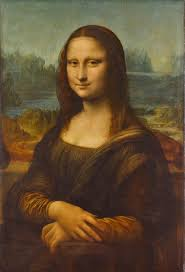 un emploi possible
Justin a décidé qu’il ne voulait plus être rock star.
Devoirs
Billet de sortie
Quelle était la profession dont vous rêviez quand vous aviez six ans?